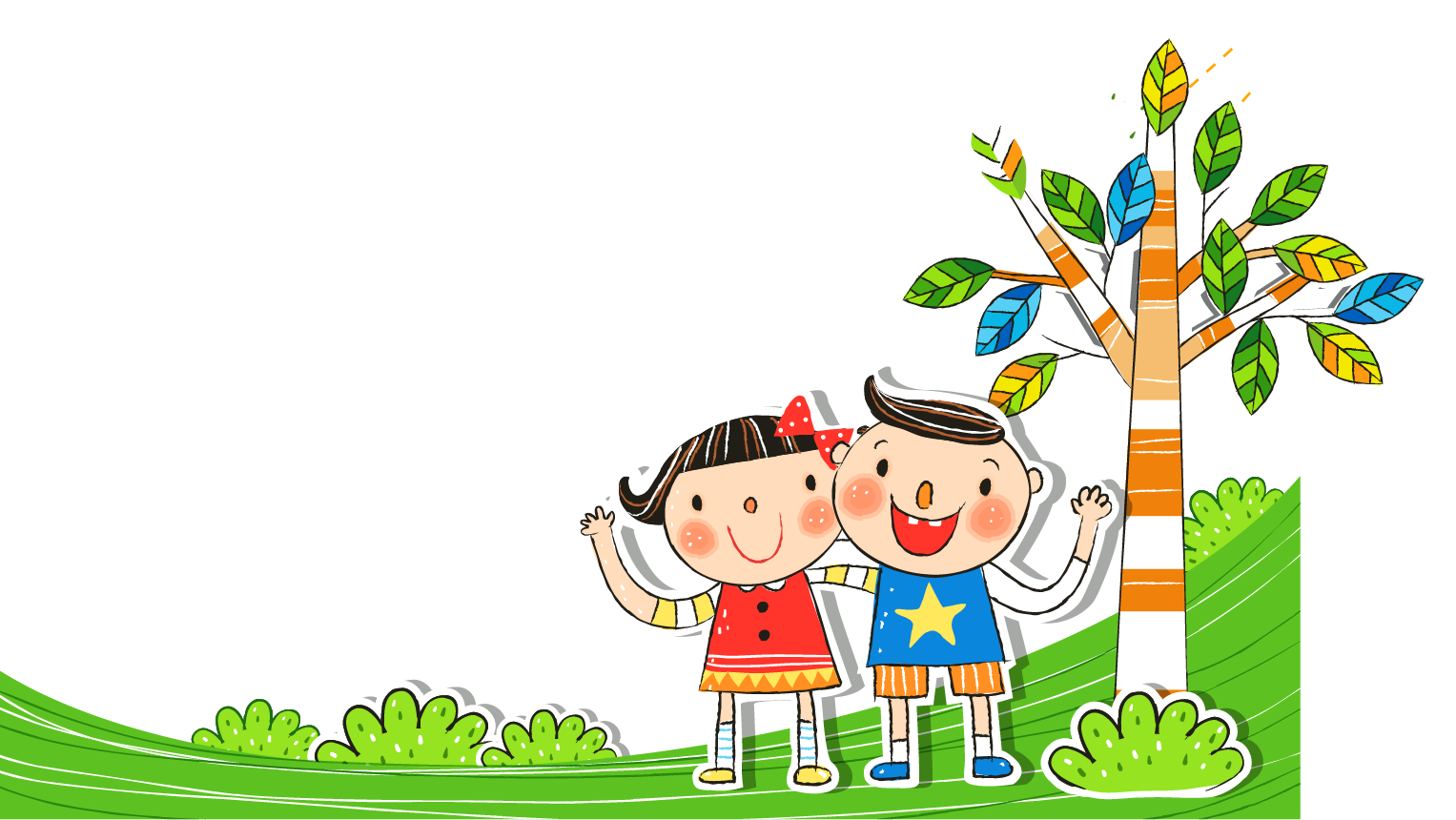 Con bướm trắng
Lượn vườn hồng
Gặp con ong
Đang bay vội
Bướm liền gọi
Rủ đi chơi
Ong trả lời
Tôi còn bận
Mẹ tôi dặn
Việc chưa xong
Đi chơi rong 
Mẹ tôi không thích.
Thứ … ngày …tháng … năm 2020
Tiếng Việt
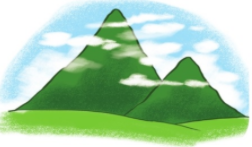 u
i
Ngọn núi
ui
núi
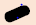 núi
ui
ui
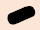 u
i
núi
ui
ngọn núi
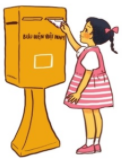 i
ư
ui
u
i
gửi
g
ưi
gửi thư
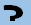 ui
ui
ưi
i
u
i
ư
ui
ưi
gửi
ưi
ưi
g
ư
i
gửi
ưi
gửi thư
Thứ … ngày …tháng … năm 2020
Tiếng Việt
Bµi 102: ui - ưi
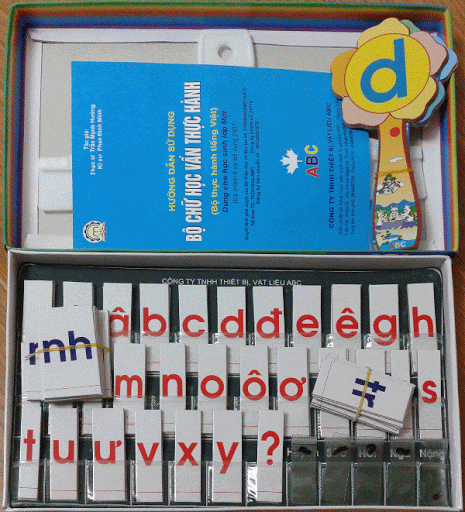 2. TiÕng nµo cãvÇn ui? TiÕng nµo cã vÇn ưi?
2. TiÕng nµo cã vÇn oi? TiÕng n
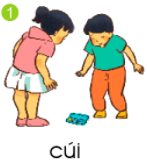 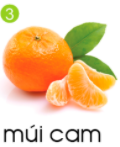 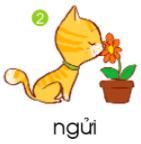 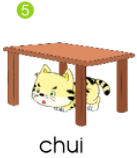 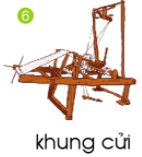 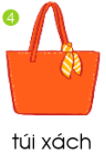 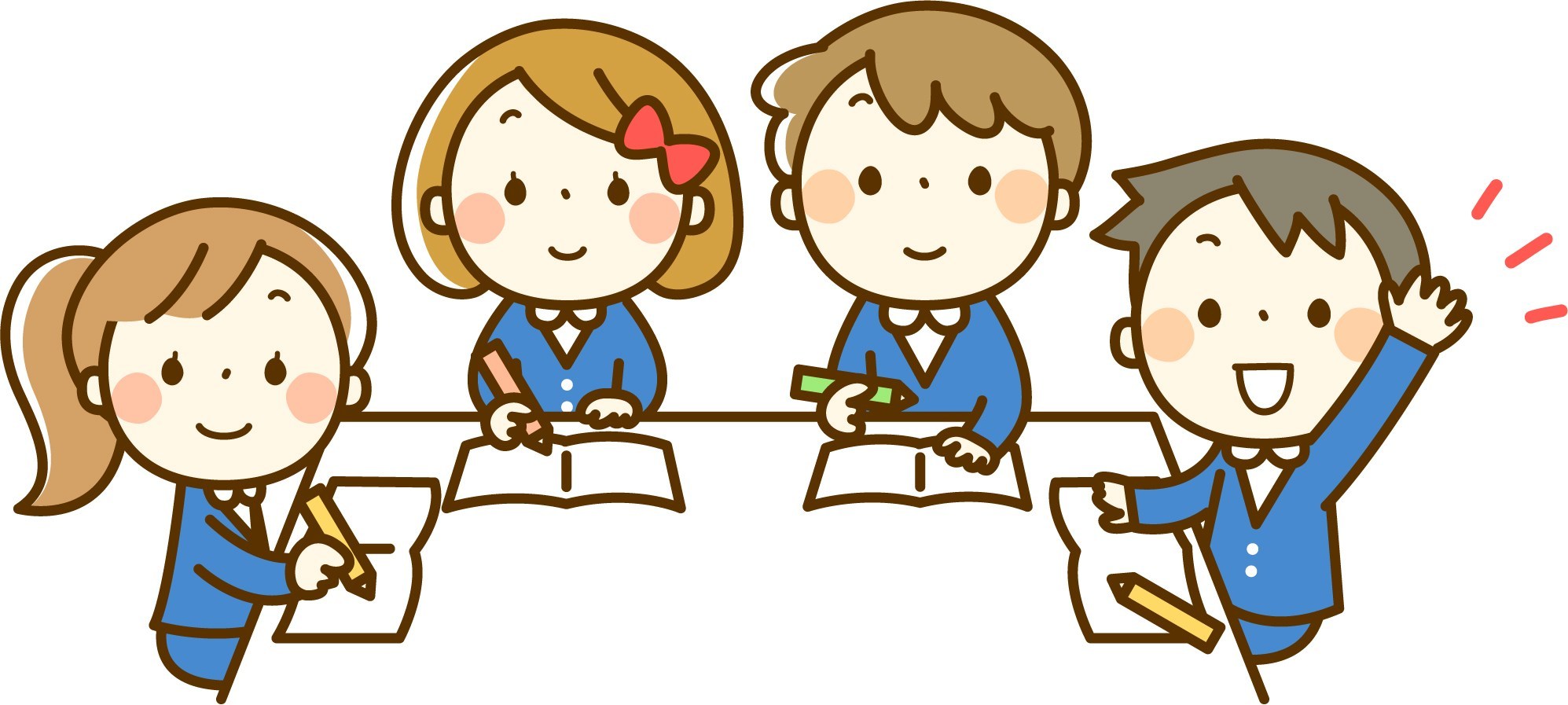 Củng cố
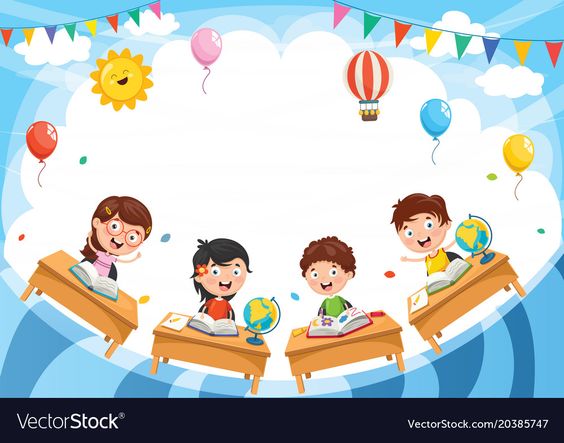 Dặn dò
TIẾT 2
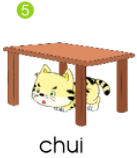 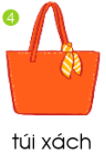 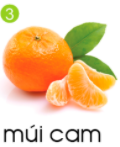 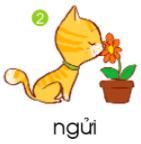 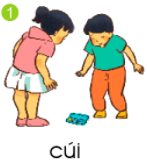 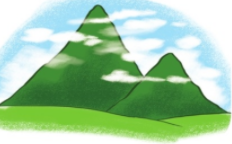 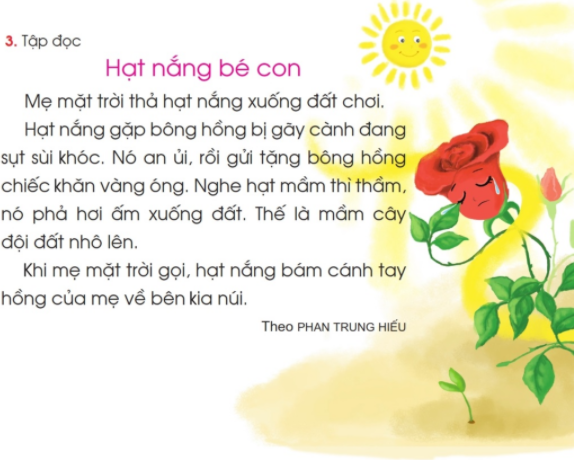 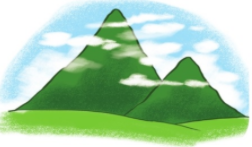 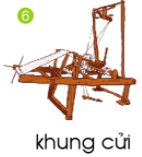 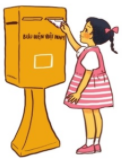 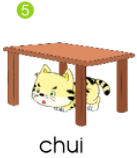 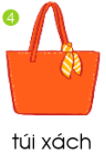 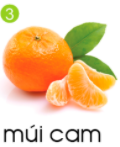 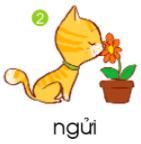 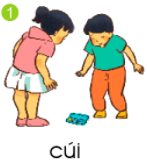 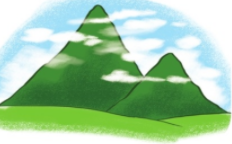 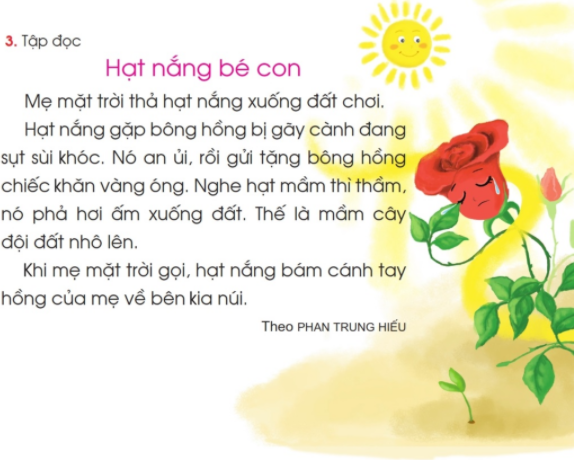 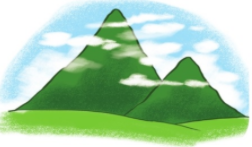 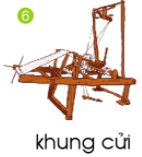 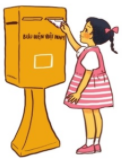 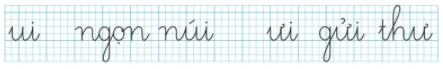